YILDIZ TEKNİK ÜNİVERSİTESİİNŞAAT FAKÜLTESİİNŞAAT MÜHENDİSLİĞİ BÖLÜMÜ YAPI MALZEMELERİ- 1.HAFTA
GİRİŞ
Prof.Dr. Nabi YÜZER 

                	                    Yapı Malzemeleri Anabilim Dalı
TANIMLAR
YAPI: Yer üstünde, yer altında, havada, karada, suda, sabit veya hareketli, kalıcı veya geçici her türlü tasarlanmış üretim.
MALZEME: Yararlı özellikleri nedeni ile üretimde kullanılan cisimlerdir.
YAPI MALZEMESİ: Yapının bünyesine giren veya yapımı için kullanılan ham, mamul ya da yarı işlenmiş cisimlerdir.
MALZEME BİLİMİNE DUYULAN GEREKSİNİM
İstenen şartlara uygun malzeme üretmek
Mevcut malzemeler arasından aranan şartlara en uygun malzemeyi seçmek.
MALZEME BİLİMİNE DUYULAN GEREKSİNİM
Bu amaçla, sağlamlığı, fonksiyonelliği ve ekonomikliği bir arada düşünmek zorundadır. 
Malzemenin seçiminde, 
Üretim yöntemlerinin geliştirilmesinde, 
Malzemelerin geliştirilmesinde 
Malzeme dayanımının tükenmesini doğuran nedenlerin teşhis ve tedavisinde 
            	malzeme bilimine ihtiyaç duyulur.
1-Malzemenin Seçimi
Bir sistem tasarlanınca ilk önce malzemenin seçimi
     söz konusudur. 

Beton?
Ahşap?
Çelik?
      
     
     Bu malzemelerin birbirine göre avantajları ve dezavantajlarının dikkate alınması gerekir.
1-Malzemenin Seçimi
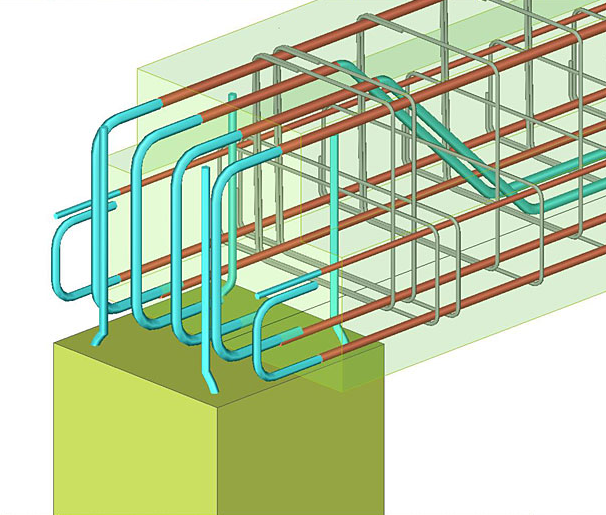 Beton: Çekme dayanımı basınç dayanımın yaklaşık onda biri kadardır. Çekmeye çalışan bölgelerin farklı bir malzeme ile örneğin çelik ile güçlendirilmesi gerekir.
1-Malzemenin Seçimi
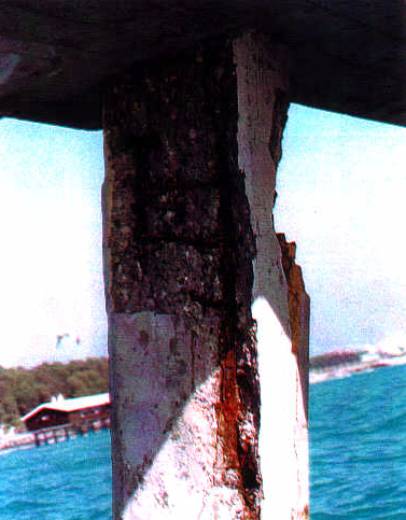 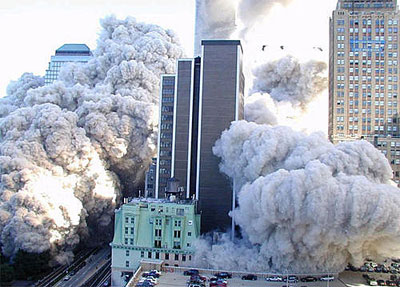 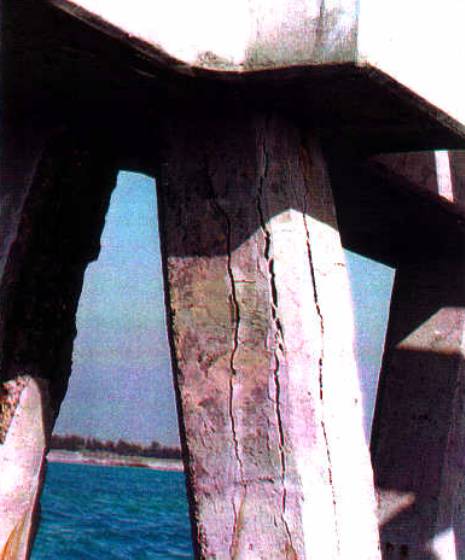 Çelik: Korozyondan ve yüksek sıcaklıktan korunmaya ihtiyaç duyar.
1-Malzemenin Seçimi
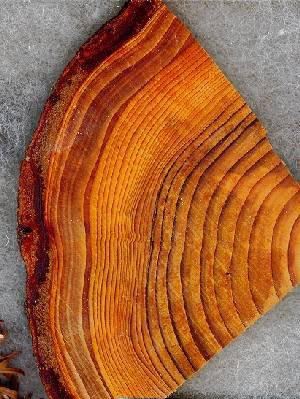 Ahşap: Anizotrop malzemedir, lifleri doğrultusuna göre farklı dayanımlar gösterir.
2- Üretim yöntemlerinin geliştirilmesinde
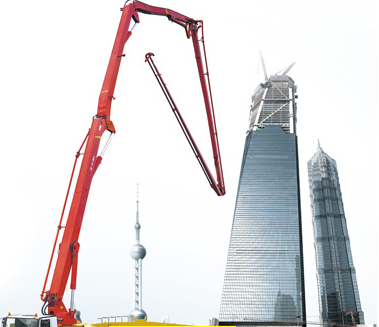 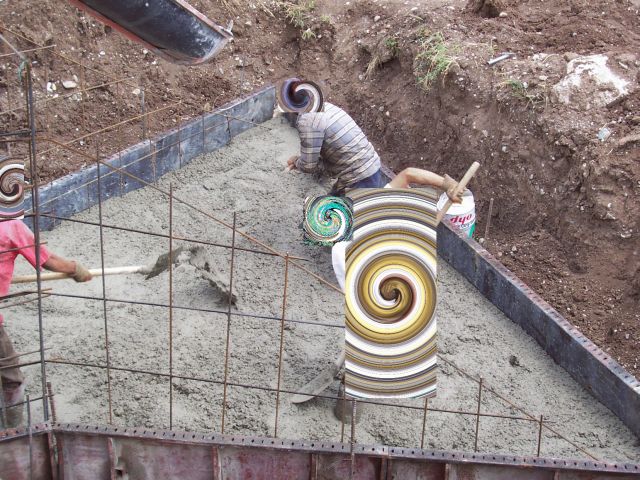 Geleneksel Beton Üretiminden ……. Bir seferde 450 m mesafeye hazır beton dökümü
3- Malzemelerin geliştirilmesinde
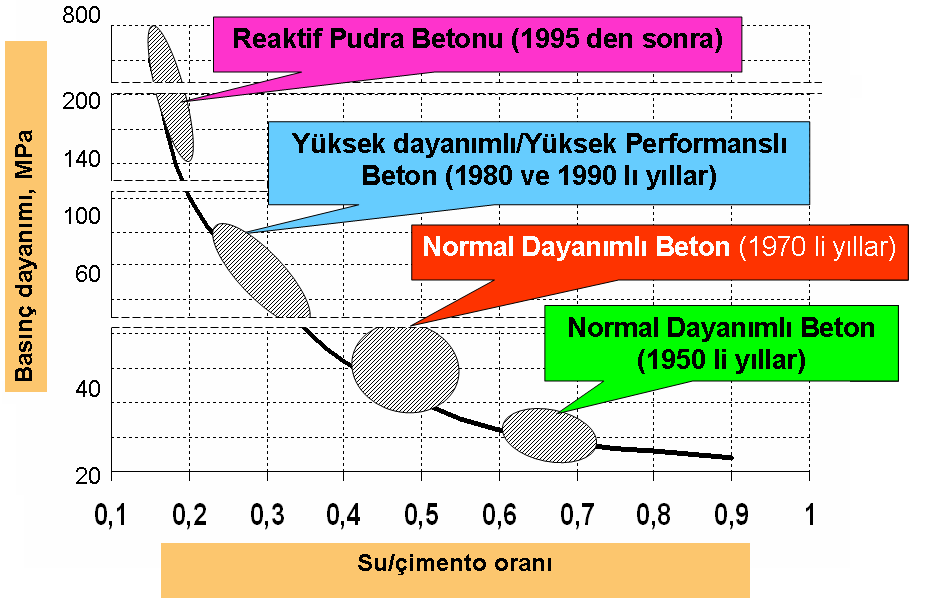 B160 (yaklaşık 14 MPa) beton sınıfından            C100/115 (100 MPa) beton sınıfına
12 MPa’dan (BS 12)         800 MPa (Pudra Betonu)
4- Malzeme dayanımının tükenmesini doğuran nedenler
Mekanik özellikler çoğunlukla içyapıya karşı duyarlı olurlar. Örneğin plastik şekil değiştirme içyapıyı etkiler, kayma düzlemleri oluşur, malzemenin izotropisi bozulup anizotropiye dönüşür. Dayanım tükenmesine neden olan bazı faktörler aşağıda verilmiştir.
Aşırı elastik şekil değiştirme, burkulma.
Büyük plastik şekil değiştirme, akma 
Kırılma
       Çatlak oluşması ve yayılması ile gerçekleşir.
       Sünek kırılma : Kırılmadan önce plastik deformasyonlar olur.
       Gevrek kırılma : Kırılmadan önce elastik deformasyonlar olur. Sünek malzemelerde yorulma nedeni ile gevrek kırılma meydana gelir.
Sünme
Yorulma
Aşınma
Korozyon ve Radyasyon
Uygulama hataları
…….
MALZEME BİLİMİNE DUYULAN GEREKSİNİM
Malzemenin yapı maliyetindeki değeri: 
Proje: %2-8 
İşçilik: %30-40 
Malzeme : %60-70
Başarılı bir yapı
Ekonomik 
Sağlam
İşlevsel 
Güzel!
Standart
Tanım: Toplumca benimsenip kullanılan, devletçe resmiyete konulan kurallardır. 
Karakterleri: Basitleştirme, Birleştirme, Vasıflandırma
Yararları : Ucuzluk, Sürat, Sağlamlık
TSE, DIN, ASA, BSI, ISO…   EN
(Örnek: TS EN 206- Beton)
Ders Tanıtım
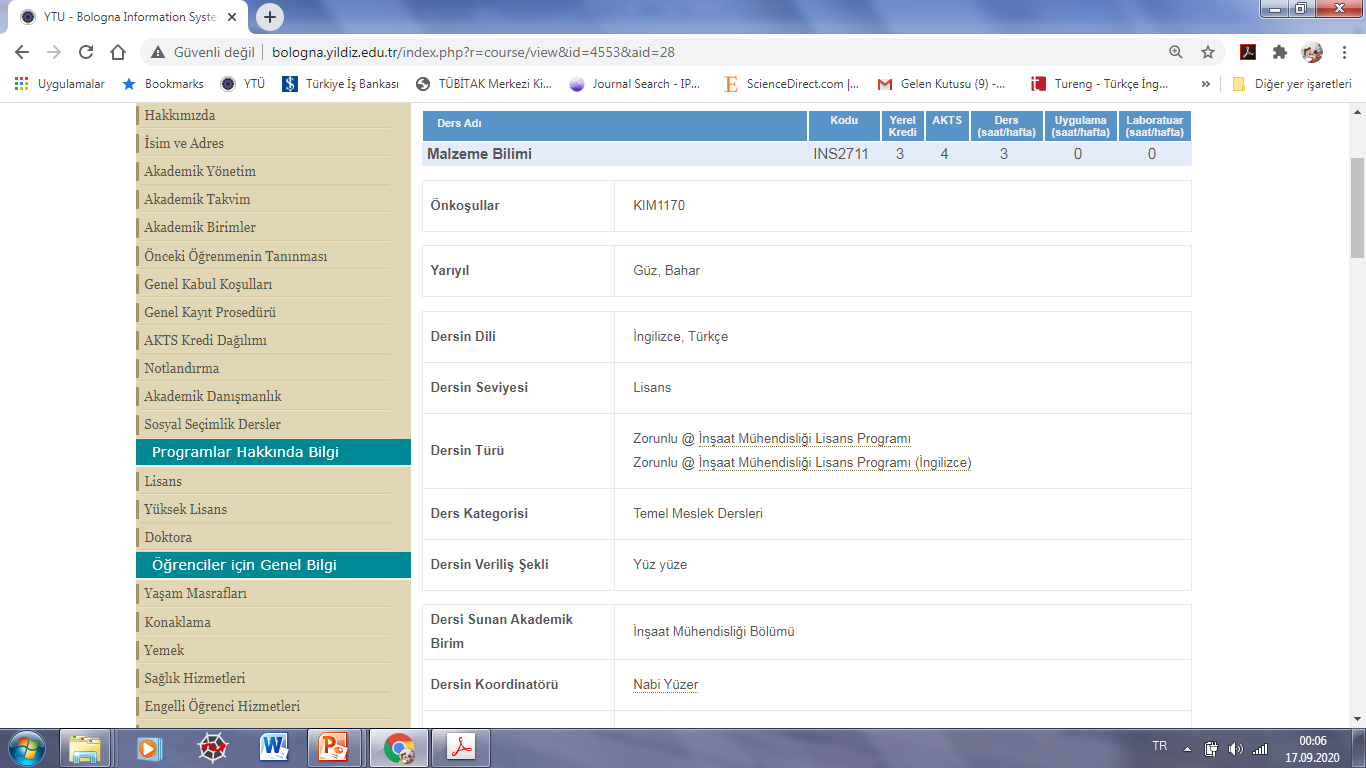 Ders Tanıtım
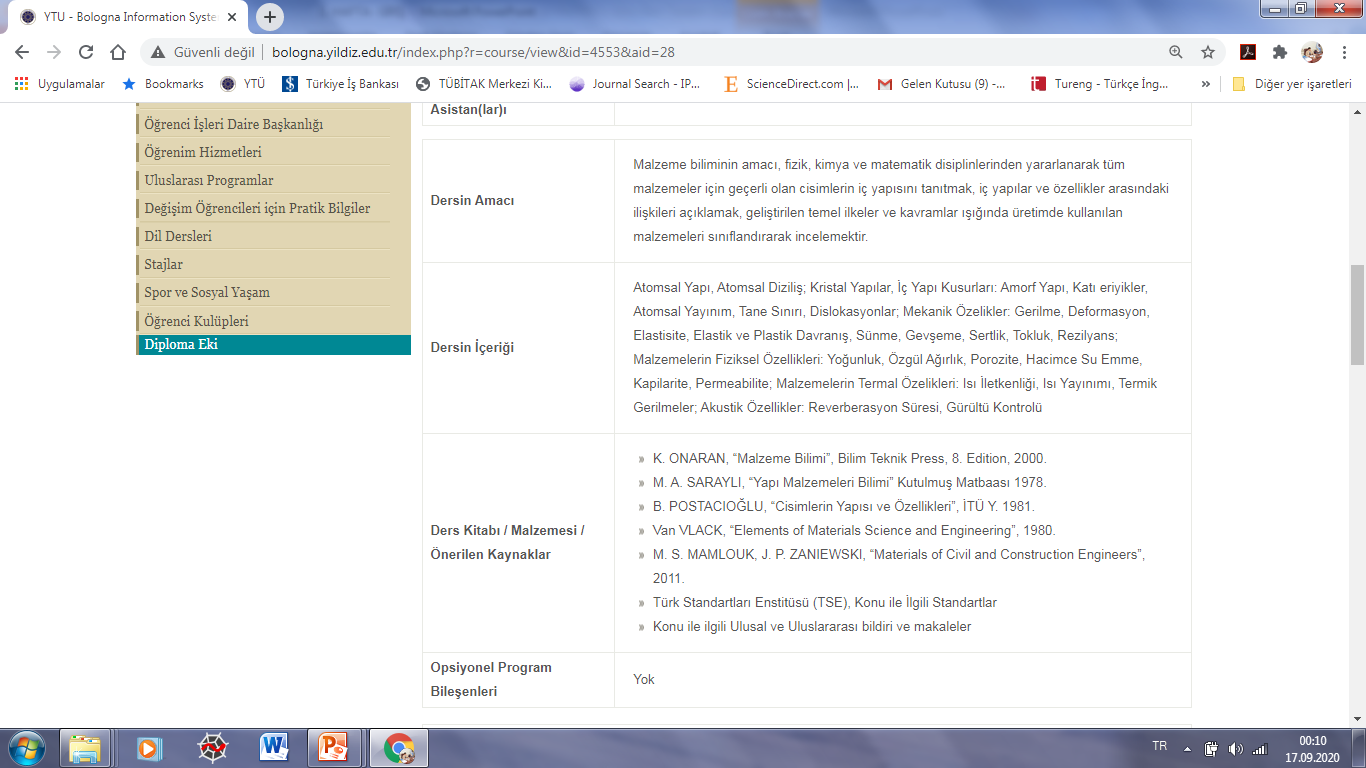 Ders Tanıtım
PROGRAM ÇIKTILARI (MÜDEK)
PÇ1-2 : Mühendislik disiplinine özgü konularda yeterli bilgi birikimi (Genel Değerlendirme Notu ile ölçülecek)
PÇ5-3: Karmaşık mühendislik problemlerinin veya disipline özgü araştırma konularının incelenmesi için deney sonuçlarını analiz etme yorumlama becerisi (Kısa Sınav ile ölçülecek)
PÇ9-2 : Mühendislik uygulamalarında kullanılan standartlar hakkında bilgi (Kısa Sınav ile ölçülecek)
Ders Tanıtım
Ders Tanıtım
Ders Tanıtım